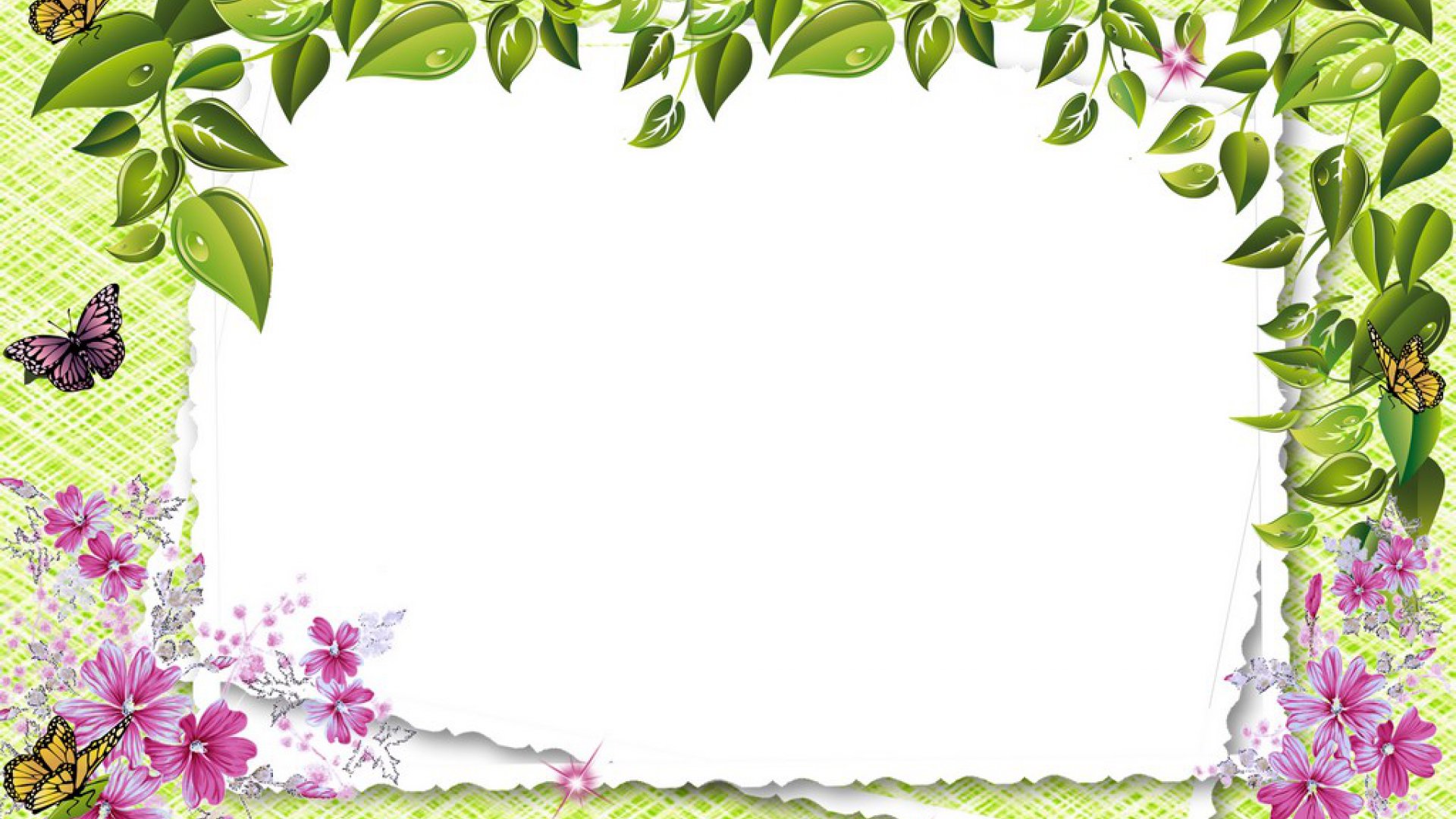 Театрализованное представление
«Муха – цокотуха»
МКДОУ « Сухобузимский детский сад №3»

2018
Наш ведущий  объявляет о начале представления, а гости уже на пороге.
Полетела наша муха по полям , да и денежку нашла.
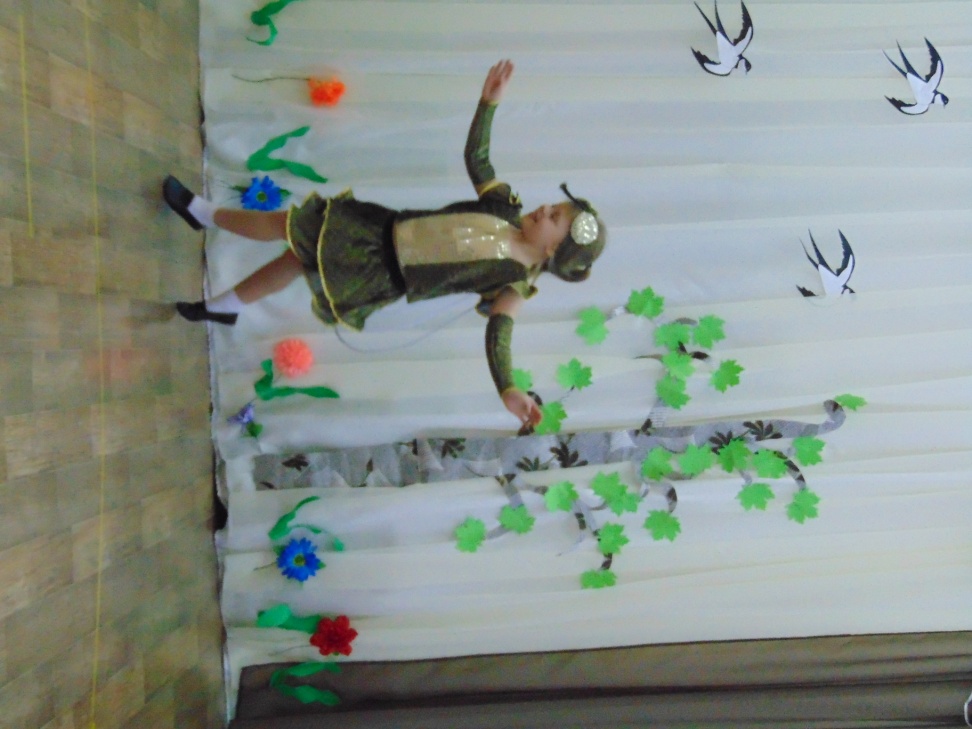 Пошла она на ярмарку, а там коробейники ее встретили предлагают разный товар.
А на ярмарке музыканты  да танцоры потешили нашу муху.
Купила муха самовар , да и гостей к себе позвала,
Приходили к мухе блошки,  приносили ей ботиночкиА бабочка  мед ей принесли.
Гости вместе с мухой празднуют день рождение  и поют ей каравай.
Прибежал паук и захватил муху в плен Гости разбежались и попрятались.
Прилетел наш комарик удалой, и победил паука.
Комарик предлагает мухе руку и сердце, все гости празднуют освобождение мухи.
Персонажи  нашей сказкиПостановщики и гости на представлении.